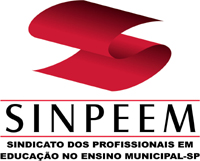 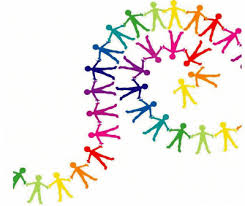 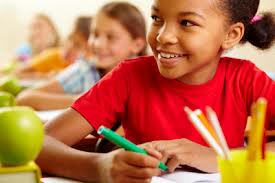 Políticas Públicas para uma Educação de Qualidade
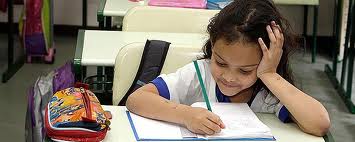 Prof. Ms. Alexsandro Santos
Profa. Ms. Bárbara Popp
Pra começo de conversa...
EDUCAÇÃO DE QUALIDADE 

EMBORA PAREÇA UMA EXPRESSÃO DE CONSENSO E ALGO QUE TODO MUNDO DESEJA, “EDUCAÇÃO DE QUALIDADE” É UMA EXPRESSÃO QUE PODE SIGNIFICAR DIFERENTES COISAS A PARTIR DE DIFERENTES OLHARES 
(E NA VOZ DE DIFERENTES SUJEITOS OU AGENTES)
Pra começo de conversa...
ALGUMAS VOZES SÃO MAIS OUVIDAS DO QUE OUTRAS...

NO DEBATE PÚBLICO, DETERMINADAS VOZES, COM SUAS VISÕES SOBRE EDUCAÇÃO DE QUALIDADE SÃO MAIS OUVIDAS DO QUE OUTRAS VOZES.
Pra começo de conversa...
INFINITAS VOZES?
Pra começo de conversa...
QUAIS SÃO AS VOZES COM AS QUAIS DESEJAMOS DIALOGAR NO DIA DE HOJE?

COMO O DEBATE, O DIÁLOGO E A DISPUTA ENTRE ESSAS DIFERENTES VOZES VÃO CONSTRUINDO IDEIAS SOBRE O QUE É “EDUCAÇÃO DE QUALIDADE”

COMO ESSAS IDEIAS VÃO CONSTRUINDO O COTIDIANO DA ESCOLA PÚBLICA E GARANTINDO (OU NÃO) O DIREITO PLENO À EDUCAÇÃO PARA TODOS?
A VOZ DOS EDUCADORES DESTE SINDICATO
3.1.M- A EDUCAÇÃO PÚBLICA, SOBRETUDO A BÁSICA, ALÉM DE NÃO SER UNIVERSAL, NÃO TEM BOM NÍVEL. PROBLEMA QUE O NOVO PLANO NACIONAL DE EDUCAÇÃO PODE NÃO DAR CONTA DE RESOLVER, DADO A GENERALIDADE COM QUE SÃO TRATADOS OS ARTIGOS QUE DISPÕEM SOBRE AS METAS E ESTRATÉGIAS A SEREM IMPLEMENTADAS. TUDO ISSO SOMADO RESULTA EM UM VERDADEIRO CERCO CONTRA AS ASPIRAÇÕES DE VIDA DIGNA DOS TRABALHADORES ASSALARIADOS – O QUE LEVA ÀS TENSÕES SOCIAIS CRESCENTES, QUE EXPLODIRAM NA FORMA DE MANIFESTAÇÕES ESPONTÂNEAS OCORRIDAS RECENTEMENTE E QUE CONTINUAM EM CURSO.
A VOZ DOS EDUCADORES DESTE SINDICATO
6.1.C - EMBORA CONSTE NA CONSTITUIÇÃO FEDERAL, NA LEI DE DIRETRIZES E BASES NACIONAIS DA EDUCAÇÃO (LDB), NO PLANO NACIONAL DA EDUCAÇÃO (PNE) E NAS LEIS ORGÂNICAS DOS MUNICÍPIOS (LOMS), A REALIDADE QUANTO À UNIVERSALIZAÇÃO QUANTITATIVA E QUALITATIVA, POSTA COMO OBRIGAÇÃO DOS PODERES PÚBLICOS, AINDA ESTÁ LONGE DE SER DIREITO LÍQUIDO E CERTO.
A VOZ DOS EDUCADORES DESTE SINDICATO
6.1.I - NOS CONGRESSOS DE EDUCAÇÃO DO SINPEEM, REALIZADOS ANTERIORMENTE, DISCUTIMOS E APROVAMOS A NECESSÁRIA OPÇÃO POR UM SISTEMA PÚBLICO DE EDUCAÇÃO. OPÇÃO QUE TEM COMO CENTRO A ESCOLA PÚBLICA, GRATUITA E LAICA, QUE GARANTA EDUCAÇÃO DE QUALIDADE A TODOS E EM TODOS OS NÍVEIS DE ENSINO. ISTO IMPLICA EM EXIGIR SUA ELEVAÇÃO A UM NOVO PATAMAR DE INVESTIMENTOS, QUALIDADE, GESTÃO PARTICIPATIVA E TRANSPARÊNCIA. NA VERDADE, UMA OPÇÃO POR UMA VERDADEIRA REVOLUÇÃO TAMBÉM NA EDUCAÇÃO NO NOSSO PAÍS.
A VOZ DOS EDUCADORES DESTE SINDICATO
6.1.I - NOS CONGRESSOS DE EDUCAÇÃO DO SINPEEM, REALIZADOS ANTERIORMENTE, DISCUTIMOS E APROVAMOS A NECESSÁRIA OPÇÃO POR UM SISTEMA PÚBLICO DE EDUCAÇÃO. OPÇÃO QUE TEM COMO CENTRO A ESCOLA PÚBLICA, GRATUITA E LAICA, QUE GARANTA EDUCAÇÃO DE QUALIDADE A TODOS E EM TODOS OS NÍVEIS DE ENSINO. ISTO IMPLICA EM EXIGIR SUA ELEVAÇÃO A UM NOVO PATAMAR DE INVESTIMENTOS, QUALIDADE, GESTÃO PARTICIPATIVA E TRANSPARÊNCIA. NA VERDADE, UMA OPÇÃO POR UMA VERDADEIRA REVOLUÇÃO TAMBÉM NA EDUCAÇÃO NO NOSSO PAÍS.
A VOZ DOS EDUCADORES DESTE SINDICATO
6.1.Q - A SUPERAÇÃO DA CRISE NA EDUCAÇÃO PASSA POR AMPLIAÇÃO DA RESPONSABILIDADE PÚBLICA, PELA GARANTIA DE DIREITOS E PELA AMPLIAÇÃO E EFETIVA PARTICIPAÇÃO POPULAR – ELEMENTO CONSTITUTIVO DA POLÍTICA DE RADICALIDADE DEMOCRÁTICA EM TODAS AS DIMENSÕES DA VIDA, POR CONTRIBUIR NA CONSTRUÇÃO DE NOVOS SUJEITOS SOCIAIS CAPAZES DE INTERFERIR NO PROCESSO TRANSFORMADOR DA SOCIEDADE. ISTO SERÁ MAIS CONSISTENTE COM PROFUNDAS E POSITIVAS CONSEQUÊNCIAS SE OS PROFISSIONAIS DE EDUCAÇÃO E AS ESCOLAS SE ARTICULAREM COM OS MOVIMENTOS SOCIAIS, CULTURAIS E POLÍTICOS EM DEFESA DA EDUCAÇÃO PÚBLICA PARA TODOS E POR MUDANÇAS POLÍTICAS, SOCIAIS E ECONÔMICAS.
AS DISPUTAS E OS CONSENSOS
EM QUE OUTRAS VOZES A NOSSA VOZ ENCONTRA ECO E PODE DIALOGAR?

COM QUAIS VOZES PRECISAMOS DISPUTAR O CONCEITO DE QUALIDADE DA EDUCAÇÃO?

QUE DIFERENTES CONCEITOS DE “EDUCAÇÃO DE QUALIDADE” ESTÃO NESSA DISPUTA?
REFLETINDO SOBRE O CONCEITO DE QUALIDADE DA EDUCAÇÃO (OU EDUCAÇÃO DE QUALIDADE)

PROFA. BARBARA POPP
VÍDEOS
Série do Jornal Nacional “Educação: o desafio da qualidade”, exibida de 09 a 13 de maio de 2011.
Parte I (Introdução)
Parte II (Ensino Fundamental)
Parte III (Ensino Médio)
Parte IV (Professor)
Parte V (Exemplos)
Parte VI (Arnaldo Jabor fala sobre os problemas na educação brasileira)
Parte VII (Papel dos pais no processo de aprendizagem)
QUALIDADE
CONCEITO CONSTRUÍDO HISTÓRICA E CULTURALMENTE, IMPREGNADO DE VALORES E CONCEPÇÕES QUE DIFEREM CONFORME A SOCIEDADE, SEUS SETORES E SUAS CLASSES SOCIAIS (ZABALZA, 1998).
QUALIDADE SOCIAL DA EDUCAÇÃO
ACESSO COM IGUALDADE
PERMANÊNCIA COM APRENDIZAGEM
GESTÃO DEMOCRÁTICA
CURRÍCULO EMANCIPATÓRIO
TRÊS DIMENSÕES DO CONCEITO DE QUALIDADE
VALORES

EFETIVIDADE

SATISFAÇÃO DOS PARTICIPANTES NO PROCESSO E DOS USUÁRIOS DO MESMO
QUALIDADE VINCULADA A VALORES
TEM “QUALIDADE” A INSTITUIÇÃO QUE (RE)AGE ADEQUADAMENTE AOS VALORES QUE SE ESPERAM DELA.

O que a sociedade espera da escola?
O que o governo espera da escola?
O que as elites econômicas esperam da escola?
O que a população mais pobre espera da escola?
QUALIDADE VINCULADA A EFETIVIDADE
TEM “QUALIDADE” A INSTITUIÇÃO ALCANÇA BONS RESULTADOS

O que são bons resultados?
Para quem esses resultados são bons?
Resultados bons para alguns podem ser péssimos para outros?
QUALIDADE VINCULADA A SATISFAÇÃO
TEM “QUALIDADE” A INSTITUIÇÃO NA QUAL OS PARTICIPANTES ENCONTRAM SATISFAÇÃO DE SUAS NECESSIDADES E ASPIRAÇÕES 
Aspectos ligados ao pessoal (satisfação, motivação, sentimento de sucesso, nível de expectativa, autoestima, etc) são fundamentais e são variáveis que condicionam a qualidade dos processos e seus resultados.
VETORES DA QUALIDADE: O QUE NOS MOVE?
1 – Um PROJETO (um conjunto de princípios, ações e estratégias que pretendem transformar a realidade em que se vive)
2 – A BUSCA DE PRODUTOS OU RESULTADOS (perceptíveis, observáveis e, em certa medida, mensuráveis)
3 – A criação e sustentação de 	PROCESSOS OU FUNÇÕES ajustadas às necessidades e desejos dos sujeitos
4 – A busca de um DESENVOLVIMENTO ORGANIZACIONAL adequado
QUALIDADE: NOSSAS LEIS, NOSSAS NORMAS
CONSTITUIÇÃO FEDERAL:
“Art. 206. O ensino será ministrado com base nos seguintes princípios:
...
VII - garantia de padrão de qualidade;”
QUALIDADE: NOSSAS LEIS, NOSSAS NORMAS
CONSTITUIÇÃO FEDERAL:
“Art. 211. (...)
§ 1º A União organizará o sistema federal de ensino e o dos Territórios, financiará as instituições de ensino públicas federais e exercerá, em matéria educacional, função redistributiva e supletiva, de forma a garantir equalização de oportunidades educacionais e padrão mínimo de qualidade do ensino mediante assistência técnica e financeira aos Estados, ao Distrito Federal e aos Municípios;”
QUALIDADE: NOSSAS LEIS, NOSSAS NORMAS
CONSTITUIÇÃO FEDERAL:
“Art. 212. A União aplicará, anualmente, nunca menos de dezoito, e os Estados, o Distrito Federal e os Municípios vinte e cinco por cento, no mínimo, da receita resultante de impostos, compreendida a proveniente de transferências, na manutenção e desenvolvimento do ensino.
§ 3º A distribuição dos recursos públicos assegurará prioridade ao atendimento das necessidades do ensino obrigatório, no que se refere a universalização, garantia de padrão de qualidade e equidade, nos termos do plano nacional de educação.
QUALIDADE: NOSSAS LEIS, NOSSAS NORMAS
CONSTITUIÇÃO FEDERAL:
“Art. 214. A lei estabelecerá o plano nacional de educação, de duração decenal, com o objetivo de articular o sistema nacional de educação em regime de colaboração e definir diretrizes, objetivos, metas e estratégias de implementação para assegurar a manutenção e desenvolvimento do ensino em seus diversos níveis, etapas e modalidades por meio de ações integradas dos poderes públicos das diferentes esferas federativas que conduzam a: (...) 
	III - melhoria da qualidade do ensino;”
QUALIDADE: NOSSAS LEIS, NOSSAS NORMAS
LDB 9394/96:
“Art. 3º O ensino será ministrado com base nos seguintes princípios: (...) IX - garantia de padrão de qualidade;”
“Art. 4º O dever do Estado com educação escolar pública será efetivado mediante a garantia de: (...)
IX - padrões mínimos de qualidade de ensino, definidos como a variedade e quantidade mínimas, por aluno, de insumos indispensáveis ao desenvolvimento do processo de ensino-aprendizagem.”
QUALIDADE: NOSSAS LEIS, NOSSAS NORMAS
LDB 9394/96:
“Art. 9º A União incumbir-se-á de: ...VI - assegurar processo nacional de avaliação do rendimento escolar no ensino fundamental, médio e superior, em colaboração com os sistemas de ensino, objetivando a definição de prioridades e a melhoria da qualidade do ensino;”
“Art. 74. A União, em colaboração com os Estados, o Distrito Federal e os Municípios, estabelecerá padrão mínimo de oportunidades educacionais para o ensino fundamental, baseado no cálculo do custo mínimo por aluno, capaz de assegurar ensino de qualidade.”
QUALIDADE: NOSSAS LEIS, NOSSAS NORMAS
LDB 9394/96:
“Art. 75. A ação supletiva e redistributiva da União e dos Estados será exercida de modo a corrigir, progressivamente, as disparidades de acesso e garantir o padrão mínimo de qualidade de ensino.
...
§ 2º A capacidade de atendimento de cada governo será definida pela razão entre os recursos de uso constitucionalmente obrigatório na manutenção e desenvolvimento do ensino e o custo anual do aluno, relativo ao padrão mínimo de qualidade.”
QUALIDADE: NOSSAS LEIS, NOSSAS NORMAS
PLANO NACIONAL DE EDUCAÇÃO (LEI 13.005/2014)

Art. 2o  São diretrizes do PNE: (...)
IV - melhoria da qualidade da educação; (...)
VIII - estabelecimento de meta de aplicação de recursos públicos em educação como proporção do Produto Interno Bruto - PIB, que assegure atendimento às necessidades de expansão, com padrão de qualidade e equidade;
QUALIDADE: NOSSAS LEIS, NOSSAS NORMAS
PLANO NACIONAL DE EDUCAÇÃO (LEI 13.005/2014)
Art. 11.  O Sistema Nacional de Avaliação da Educação Básica, coordenado pela União, em colaboração com os Estados, o Distrito Federal e os Municípios, constituirá fonte de informação para a avaliação da qualidade da educação básica e para a orientação das políticas públicas desse nível de ensino. (...)

§ 2o  A elaboração e a divulgação de índices para avaliação da qualidade, como o Índice de Desenvolvimento da Educação Básica - IDEB, que agreguem os indicadores mencionados no inciso I do § 1o não elidem a obrigatoriedade de divulgação, em separado, de cada um deles.
QUALIDADE: NOSSAS LEIS, NOSSAS NORMAS
PLANO NACIONAL DE EDUCAÇÃO (LEI 13.005/2014)
META 20:
Ampliar o investimento público em educação pública de forma a atingir, no mínimo, o patamar de 7% (sete por cento) do Produto Interno Bruto - PIB do País no 5o (quinto) ano de vigência desta Lei e, no mínimo, o equivalente a 10% (dez por cento) do PIB ao final do decênio.
QUALIDADE: NOSSAS LEIS, NOSSAS NORMAS
PLANO NACIONAL DE EDUCAÇÃO (LEI 13.005/2014)
META 20 – ESTRATÉGIA 20.6
	“no prazo de 2 (dois) anos da vigência deste PNE, será implantado o Custo Aluno-Qualidade inicial - CAQi, referenciado no conjunto de padrões mínimos estabelecidos na legislação educacional  e cujo financiamento será  calculado com base nos respectivos insumos indispensáveis ao processo de ensino-aprendizagem e será progressivamente reajustado até a implementação plena do Custo Aluno Qualidade - CAQ;”
QUALIDADE: NOSSAS LEIS, NOSSAS NORMAS
PLANO NACIONAL DE EDUCAÇÃO (LEI 13.005/2014)
META 20 – ESTRATÉGIA 20.7
	“implementar o Custo Aluno Qualidade - CAQ como parâmetro para o financiamento da educação de todas etapas e modalidades da educação básica, a partir do cálculo e do acompanhamento regular dos indicadores de gastos educacionais com investimentos em qualificação e remuneração do pessoal docente e dos demais profissionais da educação pública, em aquisição, manutenção, construção e conservação de instalações e equipamentos necessários ao ensino e em aquisição de material didático-escolar, alimentação e transporte escolar;”
CUSTO ALUNO QUALIDADE INICIAL
Parecer CNE/CEB Nº 8/2010
Valor calculado a partir dos insumos indispensáveis ao desenvolvimento dos processos de ensino e aprendizagem em cada uma das etapas e modalidades da educação.

Pressupostos:
Valor MÍNIMO, não médio nem ideal.
Tende a crescer na medida em que se melhore a qualidade
Calculado com base nos insumos indispensáveis ao processo de ensino e aprendizagem
Varia de acordo com os graus e modalidades de ensino
CUSTO ALUNO QUALIDADE INICIAL
Parecer CNE/CEB Nº 8/2010
Valor calculado a partir dos insumos indispensáveis ao desenvolvimento dos processos de ensino e aprendizagem em cada uma das etapas e modalidades da educação.
Pressupostos:
Valor MÍNIMO, não médio nem ideal.
Tende a crescer na medida em que se melhore a qualidade
Varia de acordo com os graus e modalidades de ensino
Deve assegurar remuneração adequada dos trabalhadores de educação, infraestrutura física e qualificação docente definidos no Plano Nacional de Educação
ALGUNS PARÂMETROS DO CAQUi
ALGUNS PARÂMETROS DO CAQUi
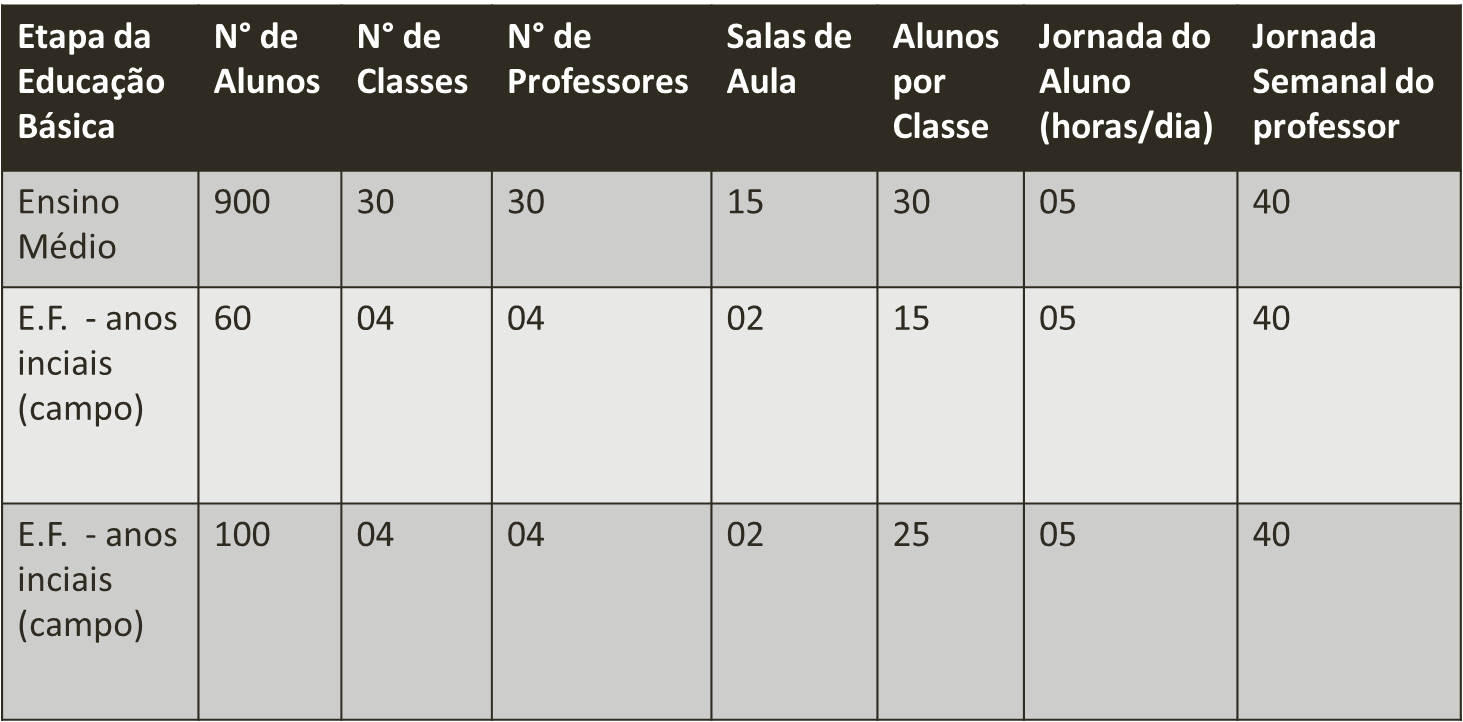 ALGUNS PARÂMETROS DO CAQUi
VALORES DE IMPLANTAÇÃO (CONSTRUÇÃO/MATERIAIS)
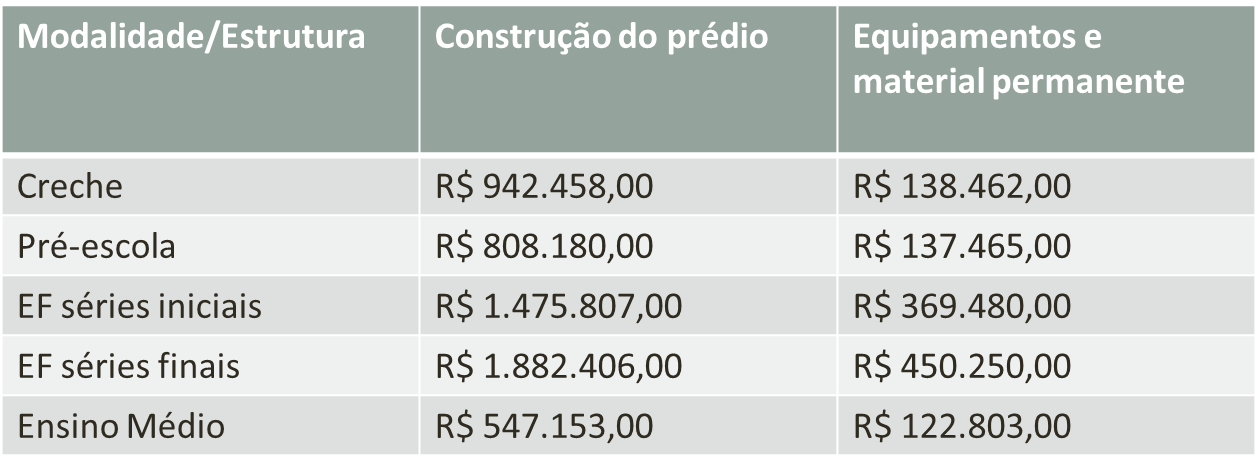 ALGUNS PARÂMETROS DO CAQUi
CUSTOS DE BENS E SERVIÇOS
ALGUNS PARÂMETROS DO CAQUi
SALÁRIOS DE PROFISSIONAIS DA EDUCAÇÃO (2009)
ALGUNS PARÂMETROS DO CAQUi
SALÁRIOS DE TRABALHARORES DA EDUCAÇÃO (2009)
VALOR ESTIMADO PARA O CAQUi (2010)
ESPECIFICIDADES...
CAQi Educação Inclusiva – estudos preliminares apontam um investimento, no mínimo, duplicado em relação ao CAQi de alunos sem deficiência.
CAQi Educação Indígena – discussão sobre CAQi para cada povo indígena ou valor único.
CAQi Educação Profissional – não há estudos ainda.
CAQi Quilombola – discussão sobre utilização do CAQi Educação do Campo como referencial
DESAFIOS A SEREM SUPERADOS
Desafio do acesso: universalização da pré-escola e Ensino Médio de acordo com EC 59/2009;
Desafio da equidade: diferenças entre infra-estrutura das escolas;
Desafio da valorização do Magistério: Planos de Carreira, Piso Nacional, Formação Inicial e Continuada;
Desafio da Aprendizagem: Estados, Distrito Federal e Municípios alcancem Ideb 6,0 nos próximos dez anos;
Desafio do financiamento e da gestão: padrão de qualidade inicial, financiamento adequado, qualidade da gestão.
IDEB
O Índice de Desenvolvimento da Educação Básica (Ideb) foi criado em 2007 para medir a qualidade de cada escola e de cada rede de ensino. O indicador é calculado com base no desempenho do estudante em avaliações do Inep e em taxas de aprovação e tem uma escala de 0 a 10.

O índice é medido a cada dois anos e o objetivo é que o país, a partir do alcance das metas municipais e estaduais, tenha nota 6 em 2022 – correspondente à qualidade do ensino em países desenvolvidos.
IDEB
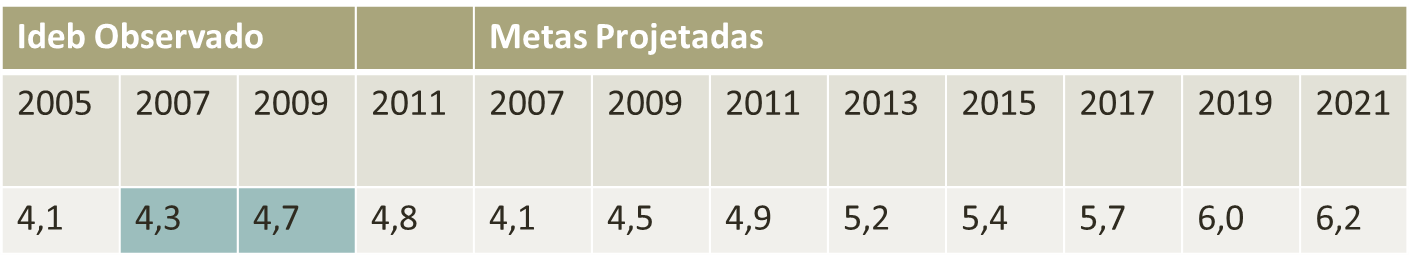 QUALIDADE NEGOCIADA DA EDUCAÇÃO
CONCEITO USADO POR ANNA BONDIOLLI EM UM TRABALHO DESENVOLVIDO COM ESCOLAS DE EDUCAÇÃO INFANTIL NA ITÁLIA.

IMPLICA EM EXPLICITAR OS DESCRITORES FUNDAMENTAIS QUE COMPÕEM A SUA NATUREZA E TEM POR PRESSUPOSTO O SEU CARÁTER NEGOCIÁVEL, PARTICIPATIVO, AUTO-REFLEXIVO, CONTEXTUAL/PLURAL, PROCESSUAL E TRANSFORMADOR;
QUALIDADE NEGOCIADA DA EDUCAÇÃO
A QUALIDADE NÃO É UM DADO DE FATO, NÃO É UM VALOR ABSOLUTO, NÃO É ADEQUAÇÃO A UM PADRÃO OU NORMAS ESTABELECIDAS A PRIORI E DO ALTO. QUALIDADE É TRANSAÇÃO, ISTO É, É DEBATE ENTRE INDIVÍDUOS E GRUPOS QUE TÊM UM INTERESSE EM RELAÇÃO À REDE EDUCATIVA, QUE TÊM RESPONSABILIDADE PARA COM ELA, COM A QUAL ESTÃO ENVOLVIDOS DE ALGUM MODO E QUE TRABALHAM PARA EXPLICITAR E DEFINIR, DE MODO CONSENSUAL, VALORES, OBJETIVOS, PRIORIDADES, IDEIAS SOBRE COMO É A REDE (...) E COMO DEVERIA OU PODERIA SER. (BONDIOLI, 2004, P. 14)
PARA INSPIRAR: A EXPERIÊNCIA DE CAMPINAS
Pesquisadores em avaliação da Unicamp e a Prefeitura de Campinas se unem para a elaboração de um processo de avaliação para a rede municipal de ensino.

São realizadas 6 audiências públicas envolvendo profissionais da rede e ao final organiza-se um Conselho Gestor para a condução dos trabalhos.

Construção de carta de princípios norteadores da concepção de avaliação.
SISTEMA DE CAMPINAS
AVALIAÇÃO INSTITUCIONAL PARTICIPATIVA + 
AVALIAÇÃO DO DESEMPENHO ESCOLAR DOS ALUNOS + 
ANÁLISE DO CENSO ESCOLAR

AVALIAÇÃO INSTITUCIONAL PARTICIPATIVA (2008)
Busca construir uma cultura de responsabilização multilateral pelo êxito do PP da escola gerando condições políticas para que os atores sociais implicados no processo de qualificação aprendam a guiar-se por um pacto de qualidade negociada no qual problemas e metas da escola são assumidos de modo plural e geram demandas amplas submetidas ao controle social da comunidade.
SISTEMA DE CAMPINAS
AVALIAÇÃO INSTITUCIONAL PARTICIPATIVA (2008)
Objetiva avaliar a escola como um todo, focando nas causas do “fracasso” ou do “êxito” de seu trabalho pedagógico de forma contextualizada à rede em que está inserida.

Conduzida no âmbito de cada escola por meio de Comissões Próprias de Avaliação (CPA), formada por um representante de cada segmento da U.E indicados pelo Conselho de Escola.

Formula os pontos fortes e fracos da Unidade, com críticas e sugestões de melhoria ou providências a serem tomadas.
SISTEMA DE CAMPINAS
AVALIAÇÃO INSTITUCIONAL PARTICIPATIVA (2008)
Objetiva avaliar a escola como um todo, focando nas causas do “fracasso” ou do “êxito” de seu trabalho pedagógico de forma contextualizada à rede em que está inserida.

Conduzida no âmbito de cada escola por meio de Comissões Próprias de Avaliação (CPA), formada por um representante de cada segmento da U.E indicados pelo Conselho de Escola.

Formula os pontos fortes e fracos da Unidade, com críticas e sugestões de melhoria ou providências a serem tomadas.
Apresenta seus resultados ao Conselho de Escola e ao NAED.
Cabe à Gestão da Escola e ao NAED (re)definir e implementar as propostas estabelecidas pela CPA.
SISTEMA DE CAMPINAS
DEMANDAS
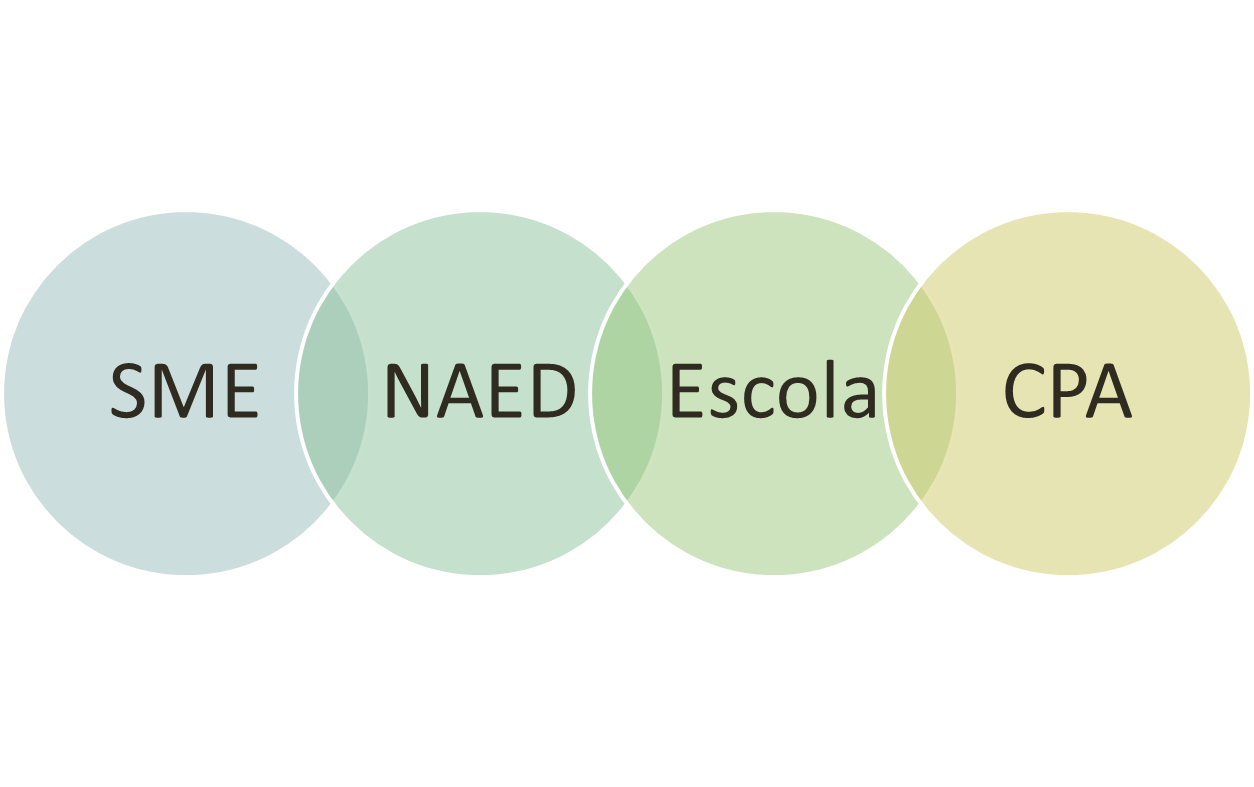 ALGUMAS CONCLUSÕES SOBRE ESSE PROCESSO
A responsabilização participativa enseja maior legitimidade política ao processo avaliatório promovendo a inclusão e implicação dos atores sociais com a qualificação da escola pública. 

Os atores da escola por meio de um agir comunicativo ético e plural constroem condições para a formulação de um pacto de qualidade negociado que impulsiona a qualidade da escola pública, qualidade esta que ultrapassa o alcance dos índices nos exames externos .
VAMOS CONVERSAR?
- Como essas experiências dialogam com a rede municipal de São Paulo?
- Estamos falando de algo impossível para a rede municipal?
- Quais são os atores e elementos necessários para o aumento da qualidade das nossas escolas? O que está na nossa governabilidade?
PARA O PERÍODO DA TARDE:
POLÍTICAS PÚBLICAS E QUALIDADE NA EDUCAÇÃO
Professor Alexsandro Santos
O QUE SÃO POLÍTICAS PÚBLICAS?
POLÍTICA PÚBLICA É O CONJUNTO DE PROGRAMAS E AÇÕES FORMULADOS E IMPLEMENTADOS PELO ESTADO PARA ATENDER DEMANDAS APRESENTADAS PELA SOCIEDADE E ENCARADAS COMO RESPONSABILIDADES DESTE ESTADO.

AS POLÍTICAS PÚBLICAS SÃO FORMULADAS COMO TEXTOS (DISCURSOS NORMATIVOS, ORDENS, MODELOS PARA OS PROCEDIMENTOS DOS AGENTES) E SE MATERIALIZAM EM AÇÕES. 
ENTRETANTO, O “TEXTO” AO SE “MATERIALIZAR” EM AÇÃO NUNCA É IDENTICO A SI MESMO.
O QUE SÃO POLÍTICAS PÚBLICAS?
EXEMPLOS DE POLÍTICAS PÚBLICAS:

POLÍTICA DE EDUCAÇÃO INCLUSIVA
LEI DO CINTO DE SEGURANÇA
PROGRAMA BOLSA FAMILIA
LEI DE COTAS SOCIAIS E RACIAIS 
PLANO DIRETOR 
POLÍTICA DE PROTEÇÃO AMBIENTAL
POLÍTICA ANTIDROGAS
POLÍTICA TRIBUTÁRIA
POLÍTICA ECONÔMICA...
O QUE SÃO POLÍTICAS PÚBLICAS?
AS POLÍTICAS SEMPRE ESTÃO RELACIONADAS ÀS QUESTÕES DO FINANCIAMENTO E DO CUSTO DO ESTADO.
PERSPECTIVA DE ESTADO MÍNIMO:
VAMOS DIMINUIR A AÇÃO DO ESTADO E PERMITIR QUE A SOCIEDADE E OS INDIVÍDUOS RESOLVAM OS PROBLEMAS QUE EMERGEM NO TECIDO SOCIAL. CONCENTREMOS O ESTADO NO MÍNIMO POSSÍVEL.
PERSPECTIVA DE ESTADO DE BEM-ESTAR SOCIAL:
VAMOS INTENSIFICAR A AÇÃO DO ESTADO A FIM DE GARANTIR A TODOS E A CADA UM TODOS OS DIREITOS SOCIAIS E DE CIDADANIA NUM PATAMAR RAZOÁVEL. VAMOS REGULAR, INDUZIR E MESMO SUBSTITUIR A AÇÃO DA SOCIEDADE POIS, SEM ISSO, HAVERÁ MAIS OPRESSÃO E DESIGUALDADE
O QUE SÃO POLÍTICAS PÚBLICAS?
AS POLÍTICAS SEMPRE ESTÃO RELACIONADAS ÀS QUESTÕES DO FINANCIAMENTO E DO CUSTO DO ESTADO.
PERSPECTIVA DE ESTADO MÍNIMO:
VAMOS DIMINUIR A AÇÃO DO ESTADO E PERMITIR QUE A SOCIEDADE E OS INDIVÍDUOS RESOLVAM OS PROBLEMAS QUE EMERGEM NO TECIDO SOCIAL. CONCENTREMOS O ESTADO NO MÍNIMO POSSÍVEL.
PERSPECTIVA DE ESTADO DE BEM-ESTAR SOCIAL:
VAMOS INTENSIFICAR A AÇÃO DO ESTADO A FIM DE GARANTIR A TODOS E A CADA UM TODOS OS DIREITOS SOCIAIS E DE CIDADANIA NUM PATAMAR RAZOÁVEL. VAMOS REGULAR, INDUZIR E MESMO SUBSTITUIR A AÇÃO DA SOCIEDADE POIS, SEM ISSO, HAVERÁ MAIS OPRESSÃO E DESIGUALDADE
O QUE SÃO POLÍTICAS PÚBLICAS?
TIPOS DE POLÍTICAS PÚBLICAS
DISTRIBUTIVAS
SÃO AQUELAS QUE ALOCAM BENS E RECURSOS A FRAÇÕES ESPECÍFICAS DA SOCIEDADE (CATEGORIAS DE PESSOAS, REGIÕES, LOCALIDADES, GRUPOS SOCIAIS) UTILIZANDO PARA ISSO RECURSOS DA COLETIVIDADE COMO UM TODO.

REDISTRIBUTIVAS
SÃO AQUELAS QUE DESLOCAM RECURSOS E BENS QUE ESTAVAM CONCENTRADOS NUM DETERMINADO GRUPO SOCIAL PARA OUTROS GRUPOS SOCIAIS, COM VISTAS À PROMOÇÃO DO EQUILIBRIO E DA IGUALDADE.
O QUE SÃO POLÍTICAS PÚBLICAS?
TIPOS DE POLÍTICAS PÚBLICAS
UNIVERSAIS
SÃO AQUELAS QUE VISAM ATENDER TODOS OS CIDADÃOS, GARANTINDO-LHES O EXERCICIO DA CIDADANIA DE FORMA PLENA E IGUALITÁRIA, INDEPENDENTEMENTE DE SUAS CONDIÇÕES SOCIAIS DE ORIGEM OU DAS DESIGUALDADES ESTRUTURAIS DA SOCIEDADE.

FOCALIZADAS
SÃO AQUELAS VISAM ATENDER DE MANEIRA ESPECÍFICA E COMPENSATÓRIA DETERMINADOS GRUPOS SOCIAIS QUE, POR SUA CONDIÇÃO DE VULNERABILIDADE, PRECISAM DE RECURSOS ADICIONAIS PARA PARTICIPAREM DE MANEIRA IGUALITÁRIA DA CIDADANIA.
O QUE SÃO POLÍTICAS PÚBLICAS?
CICLO DA POLÍTICA PÚBLICA
O QUE SÃO POLÍTICAS PÚBLICAS?
EXISTEM PROBLEMAS QUE NÃO SÃO VISTOS COMO DEMANDAS SOCIAIS E, POR ISSO, NÃO SERÃO ALVO DE POLÍTICAS PÚBLICAS.
(O QUE FAZER PARA QUE ELES SE TORNEM DEMANDAS SOCIAIS?)
DAS DIFERENTES DEMANDAS APRESENTADAS PELA SOCIEDADE, O ESTADO VAI COLOCAR EM SUA AGENDA APENAS UMA PARTE DELAS.
(O QUE FAZER PARA QUE UMA DEMANDA ENTRE NA AGENDA?)
MESMO CONSTANDO NA AGENDA DO ESTADO, UMA DEMANDA PODE NUNCA RECEBER UMA POLÍTICA PÚBLICA DE FATO.
(O QUE FAZER PARA A DEMANDA SER “TRATADA” DE FATO?)
O QUE SÃO POLÍTICAS PÚBLICAS?
SE UMA DEMANDA FOR, DE FATO, INCLUIDA NA AGENDA E TRATADA COMO UMA PRIORIDADE PARA O ESTADO, INICIA-SE O PROCESSO DE FORMULAÇÃO DA POLÍTICA PÚBLICA.

NA FORMULAÇÃO DA POLÍTICA PÚBLICA, ENTRAM EM JOGO OS INTERESSES DOS DIFERENTES ATORES SOCIAIS QUE SE INTERESSAM POR AQUELE “PROBLEMA” OU “ASSUNTO”

CABE AO ESTADO “ESCUTAR” OS DIFERENTES INTERESSES E MEDIAR OS CONFLITOS QUE NASCEM DE SEU EMBATE, FORMULANDO A POLÍTICA PÚBLICA DE FORMA A GARANTIR O MAIOR GANHO SOCIAL POSSÍVEL.
PENSANDO UM EXEMPLO
PROBLEMA: OS ALUNOS COM DEFICIÊNCIA PRECISAM DE ATENDIMENTO ESCOLAR
POLÍTICA PÚBLICA: EDUCAÇÃO PARA PESSOA COM DEFICIÊNCIA

INTERESSADOS:
1) O PRÓPRIO ESTADO; 2) AS PESSOAS COM DEFICIÊNCIA; 3) AS FAMILIAS DAS PESSOAS COM DEFICIÊNCIA; 4) OS EDUCADORES; 5) OS PROFISSIONAIS DA SAÚDE; 6) OS PROFISSIONAIS DA ASSISTÊNCIA SOCIAL; 7) OS EMPRESÁRIOS QUE FABRICAM E VENDEM MATERIAIS DIDÁTICOS E EQUIPAMENTOS; 8) AS EMPREITEIRAS; 9) OS MOVIMENTOS POR DIREITOS HUMANOS...
ENUNCIAÇÃO DA POLÍTICA PÚBLICA
NO PROCESSO DE FORMULAÇÃO DA POLÍTICA, CADA UM DESSES SUJEITOS TEM UM DETERMINADO “PESO” E PODE INFLUENCIAR A CONSTRUÇÃO DA POLÍTICA DE UMA DETERMINADA MANEIRA.


O RESULTADO DESSE PRIMEIRO “CONFLITO” E DESSA PRIMEIRA “DISPUTA”/ “NEGOCIAÇÃO” É A POLÍTICA PÚBLICA ENUNCIADA.
APÓS A ENUNCIAÇÃO...
APÓS A ENUNCIAÇÃO DA POLÍTICA, O ESTADO PODE:
DAR CONDIÇÕES PARA SUA IMPLEMENTAÇÃO E EXIGI-LA, ATRAVÉS DE SEUS SERVIDORES OU DE PARCERIAS COM A SOCIEDADE CIVIL.
DAR PARCIALMENTE AS CONDIÇÕES PARA SUA IMPLEMENTAÇÃO E EXIGI-LA, ATRAVÉS DE SEUS SERVIDORES OU DE PARCERIAS COM A SOCIEDADE CIVIL.
NÃO DAR QUALQUER CONDIÇÃO PARA SUA IMPLEMENTAÇÃO E EXIGI-LA, ATRAVÉS DE SEUS SERVIDORES OU PARCERIAS COM A SOCIEDADE CIVIL.
NÃO DAR AS CONDIÇÕES E NÃO EXIGIR A IMPLEMENTAÇÃO.
POLÍTICAS PÚBLICAS DE EDUCAÇÃO
AS POLÍTICAS PÚBLICAS DE EDUCAÇÃO SÃO PROGRAMAS E AÇÕES VOLTADAS PARA A MATERIALIZAÇÃO DO DIREITO À EDUCAÇÃO, REALIZADAS PELO ESTADO BRASILEIRO EM SEUS TRÊS NÍVEIS.

ESSAS POLÍTICAS PÚBLICAS PRECISAM OBEDECER DIRETRIZES E PRINCIPIOS LEGAIS EXPRESSOS NA NOSSA CONSTITUIÇÃO E NA NOSSA LEI DE DIRETRIZES E BASES, BEM COMO ESTAR COERENTES COM AS METAS E OBJETIVOS TRAÇADOS NO PLANO NACIONAL DE EDUCAÇÃO.
POLÍTICAS PÚBLICAS DE EDUCAÇÃO
POR CAUSA DO NOSSO PACTO FEDERATIVO, AS POLÍTICAS DE EDUCAÇÃO PODEM SER ENUNCIADAS PELA UNIÃO, PELOS ESTADOS OU PELOS MUNICÍPIOS.

CADA UM DESSES ENTES FEDERATIVOS, AO ENUNCIAR SUAS POLÍTICAS EDUCACIONAIS TAMBÉM CONSTROI MECANISMOS PARA GARANTIR (OU NÃO) SUA IMPLEMENTAÇÃO.

ESSES MECANISMOS AGEM SOBRE AS DIFERENTES INSTÂNCIAS DO SISTEMA EDUCACIONAL
INSTÂNCIAS DE IMPLEMENTAÇÃO DA POLÍTICA
INSTÂNCIA CENTRAL
(GABINETE DA SECRETARIA DE EDUCAÇÃO  DIRETORIAS VINCULADAS E ÓRGÃOS DE GESTÃO)

INSTÂNCIA INTERMEDIÁRIA
DIRETORIAS REGIONAIS DE EDUCAÇÃO

INSTÂNCIA LOCAL
UNIDADES EDUCACIONAIS

INSTÂNCIA MICRO
SALA DE AULA
INSTÂNCIAS DE IMPLEMENTAÇÃO DA POLÍTICA
INSTÂNCIA CENTRAL
POLÍTICA “A”  POLÍTICA “A – 1”
INSTÂNCIA INTERMEDIÁRIA
POLÍTICA “A – 1”  POLÍTICA “A – 2”
INSTÂNCIA LOCAL
POLÍTICA “A – 2”  POLÍTICA “A – 3” 
INSTÂNCIA MICRO
POLÍTICA “A – 3”  POLÍTICA “A – 4”
LEGISLAÇÃO
MOVIMENTOS SOCIAIS
UNIVERSIDADE
SINDICATOS
MIDIA
FAMILIAS
SERVIÇO DE SAÚDE
RECURSOS FINANCEIROS
CRIME ORGANIZADO
EDITORAS
IGREJAS
SALARIO DOS TRABALHADORES
CONDIÇÕES DE TRABALHO
INFRAESTRUTURA DA ESCOLA
SERVIÇO DE EDUCAÇÃO
POLÍTICAS PÚBLICAS E QUALIDADE DA EDUCAÇÃO
QUAIS POLÍTICAS PÚBLICAS DEVEM SER PRIORIZADAS?

QUAIS POLÍTICAS PÚBLICAS ESTÃO NO RUMO EQUIVOCADO?

QUAIS POLÍTICAS PÚBLICAS PRECISAM SER CRIADAS?

QUAIS POLÍTICAS PÚBLICAS DEVEM SER DESLOCADAS, POIS ESTÃO FORA DE LUGAR?

QUAIS POLÍTICAS PÚBLICAS DEVEM SER ABOLIDAS?

QUEM AVALIA AS POLÍTICAS PÚBLICAS?
POLÍTICAS PÚBLICAS E QUALIDADE DA EDUCAÇÃO
COMO OS EDUCADORES PODEM SE ORGANIZAR E SE MOBILIZAR PARA INFLUENCIAR NA ELABORAÇÃO E NA IMPLEMENTAÇÃO (SEMPRE DISPUTADA, NEGOCIADA) DAS POLÍTICAS EDUCACIONAIS?
FORUM SINDICAL
CONSELHOS DE EDUCAÇÃO
CONFERÊNCIAS DE EDUCAÇÃO
AUDIÊNCIAS PÚBLICAS DO P.M.E.
AUDIÊNCIAS DA COMISSÃO DE EDUCAÇÃO DA CMSP
UNIVERSIDADE
MOVIMENTOS SOCIAIS / 3º SETOR